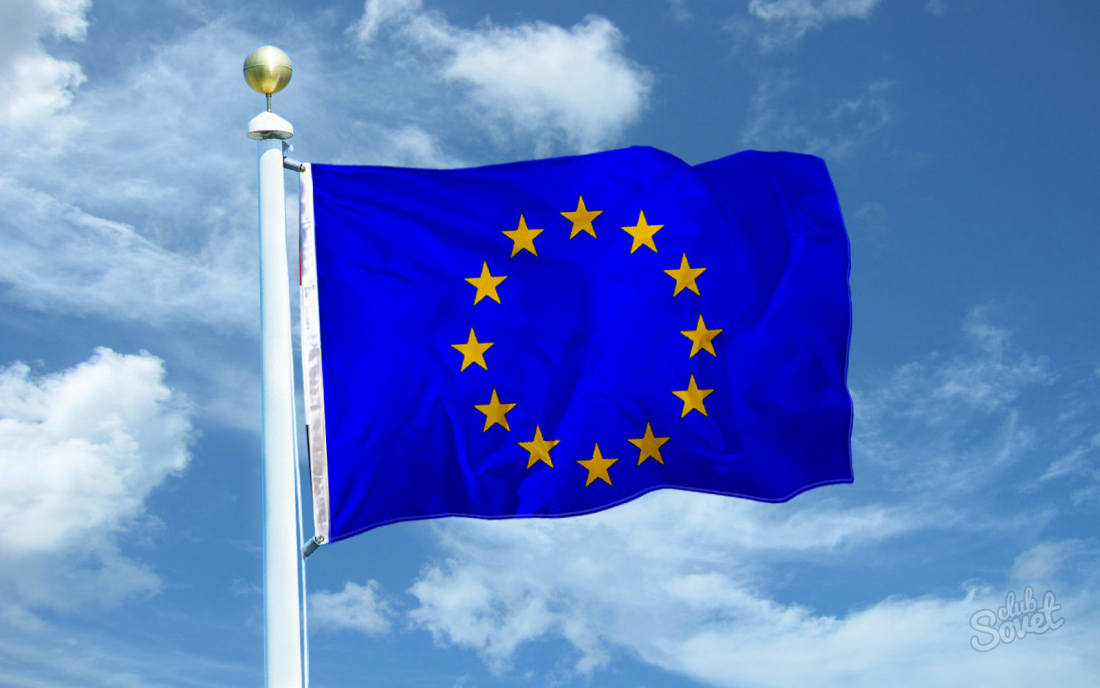 ЕВРОПА
Географический рисунок расселения и хозяйства



Автор: учитель географии
 Бабанина Ираида Александровна
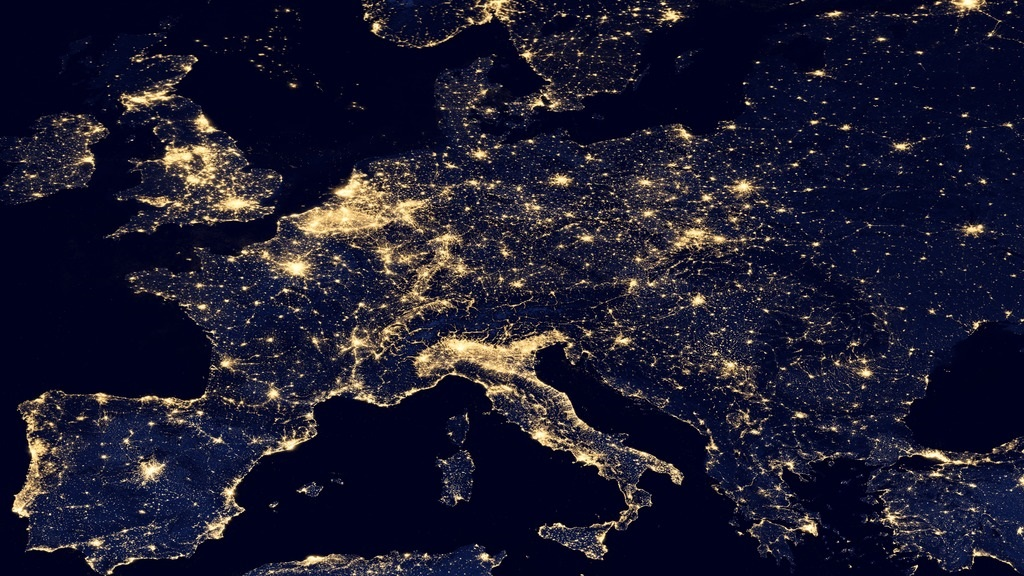 ЦЕНТРАЛЬНАЯ ОСЬ РАЗВИТИЯ
Территориальная структура хозяйства Европы
Территориальная структура населения и хозяйства зарубежной Европы сложилась еще в 19-ом веке, когда главным фактором был природно-ресурсный. 
В настоящее время в регионе насчитывается около 400 городских агломераций и около 100 промышленных районов. 
Самые значительные из них находятся в пределах так называемой «центральной оси развития», которая простирается по территории восьми стран (Великобритания, Франция, Бельгия, Нидерланды, ФРГ, Италия, Австрия, Швейцария). 
Стержнем этой оси служит главная линия Рейн – Рона. В ее пределах проживают 120 млн человек и сосредоточено около половины всего экономического потенциала зарубежной Европы.
Промышленные районы Зарубежной Европы:
Высокоразвитые районы
Старопромышленные районы
Отсталые аграрные районы
Районы нового освоения.
Высокоразвитые районы, сосредоточившие высокотехнологичные, наукоемкие отрасли производства, крупнейшие банки, биржи, штаб-квартиры монополий, ведущие научные учреждения и т.п.:
столичные регионы Большого Лондона и Большого Парижа;
южный район ФРГ с центрами в Штутгарте и Мюнхене;
«промышленный треугольник» Милан-Турин-Генуя в Италии;
промышленно-городская агломерация Рандстад в Нидерландах и др.
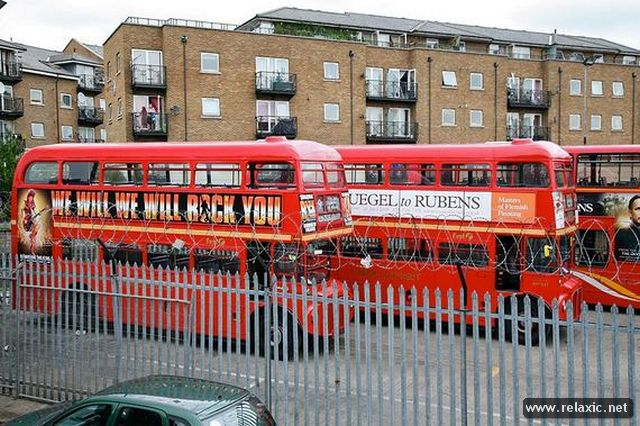 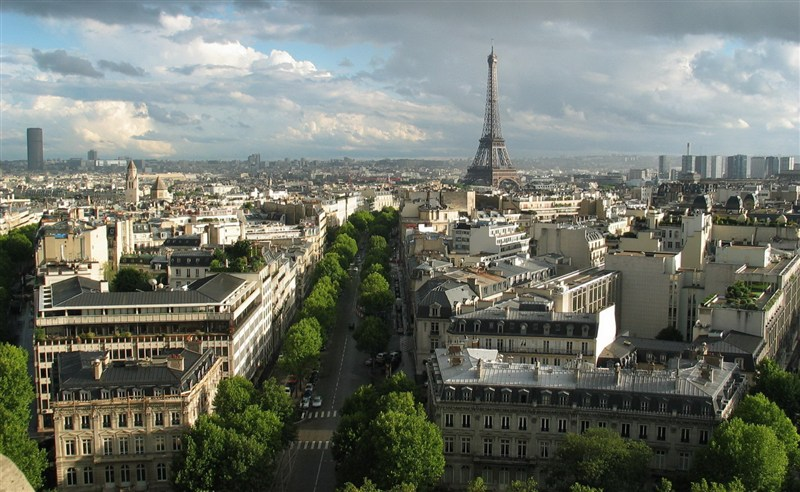 Париж
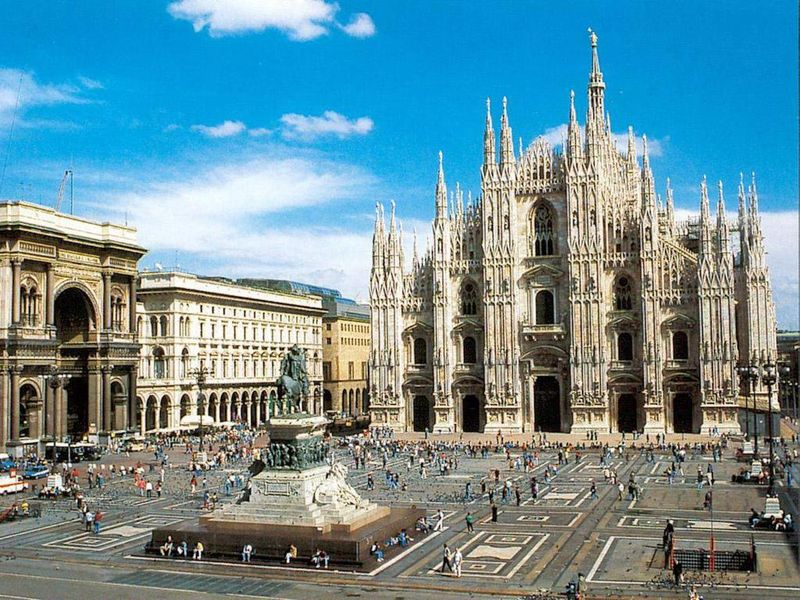 Лондон
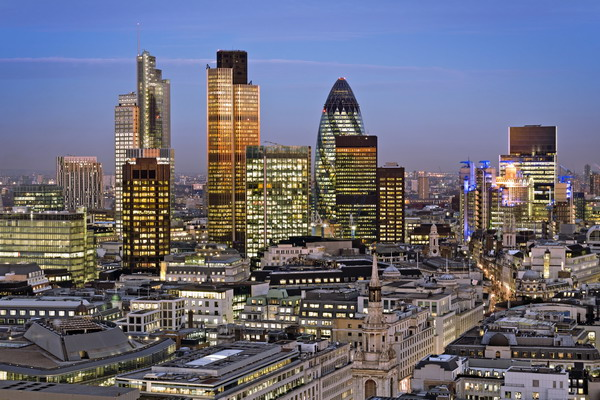 Милан
Старопромышленные районы, где преобладают базовые отрасли, возникшие в 19-ом, начале 20-го веков
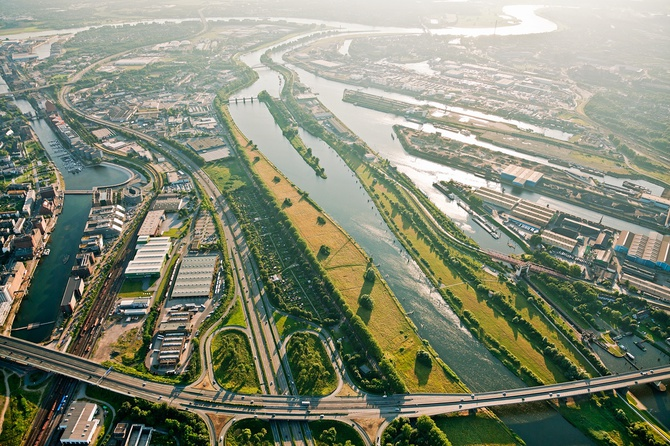 Рур в ФРГ; Ланкашир, Йоркшир, Южный Уэльс в Великобритании;
 Эльзас и Лотарингия во Франции;
 Верхне-Селезский район в Польше; 
Остравский район в Чехии и др.
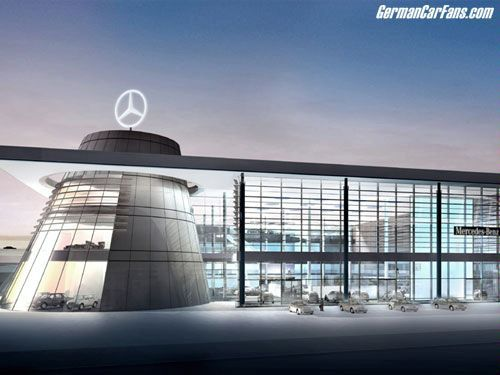 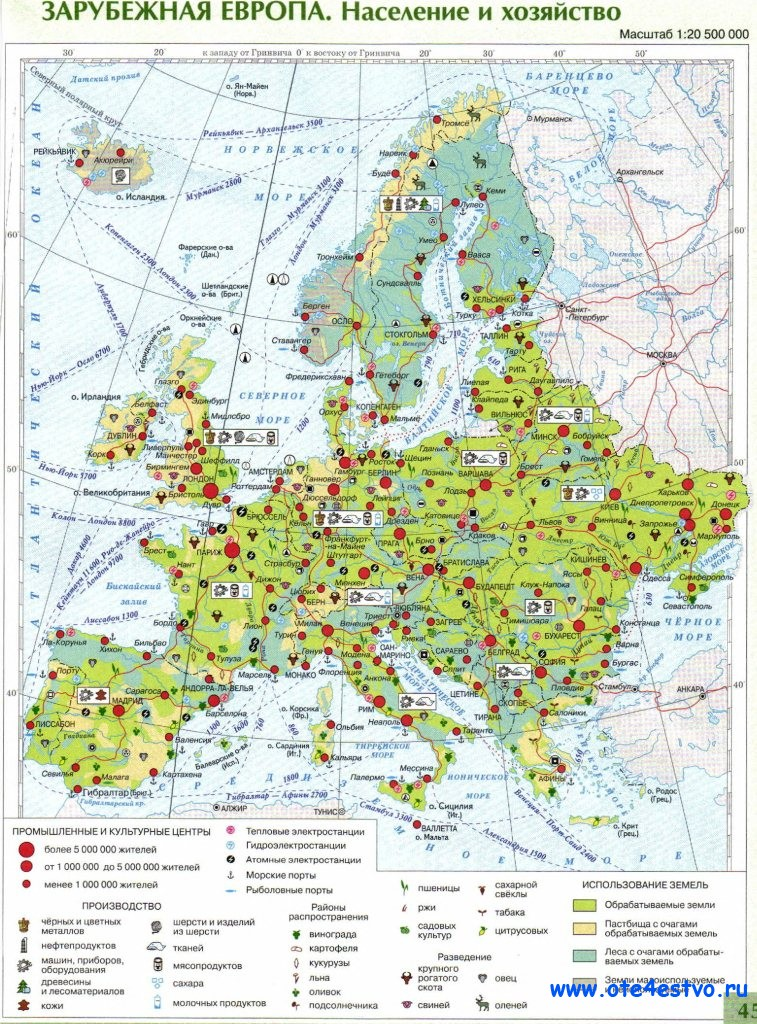 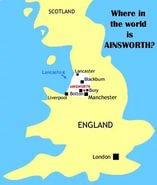 РУР

ЛАНКАШИР

ЙОРКШИР

ЛОТАРИНГИЯ
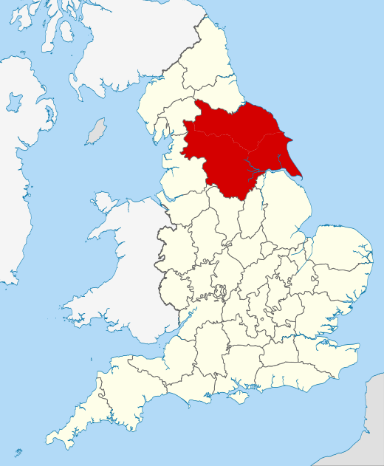 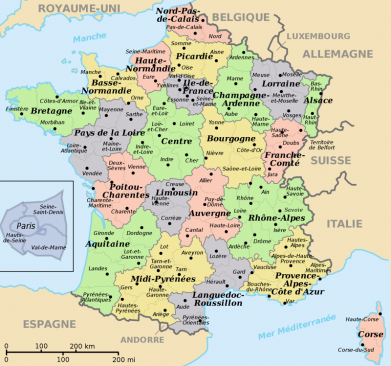 Отсталые аграрные районы, где доход на душу населения ниже, преимущественное занятие населения – сельское хозяйство:
юг Италии;
 запад Франции;
 центральная и юго-западная часть Испании; 
Португалия;
Греция и др.
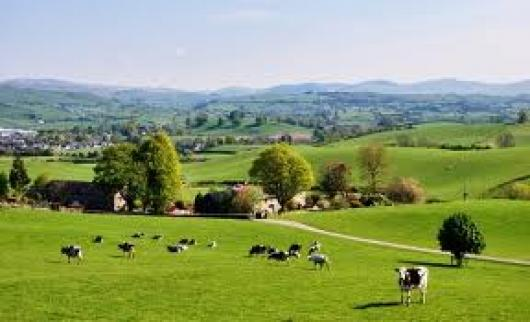 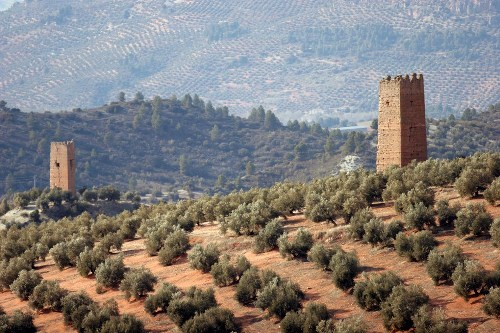 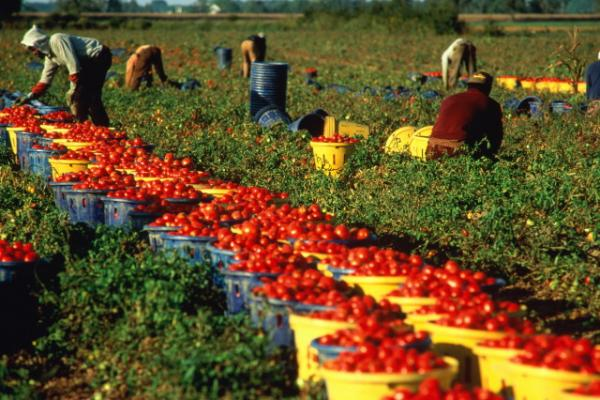 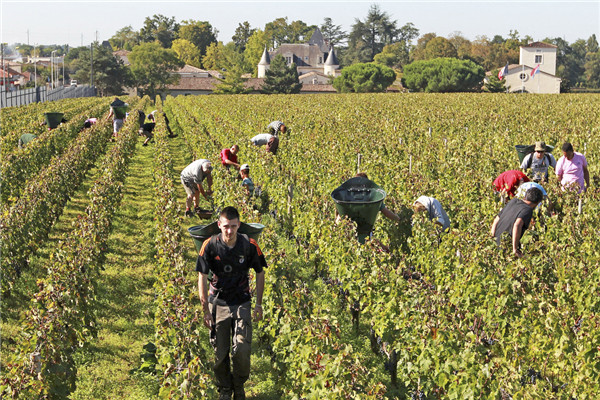 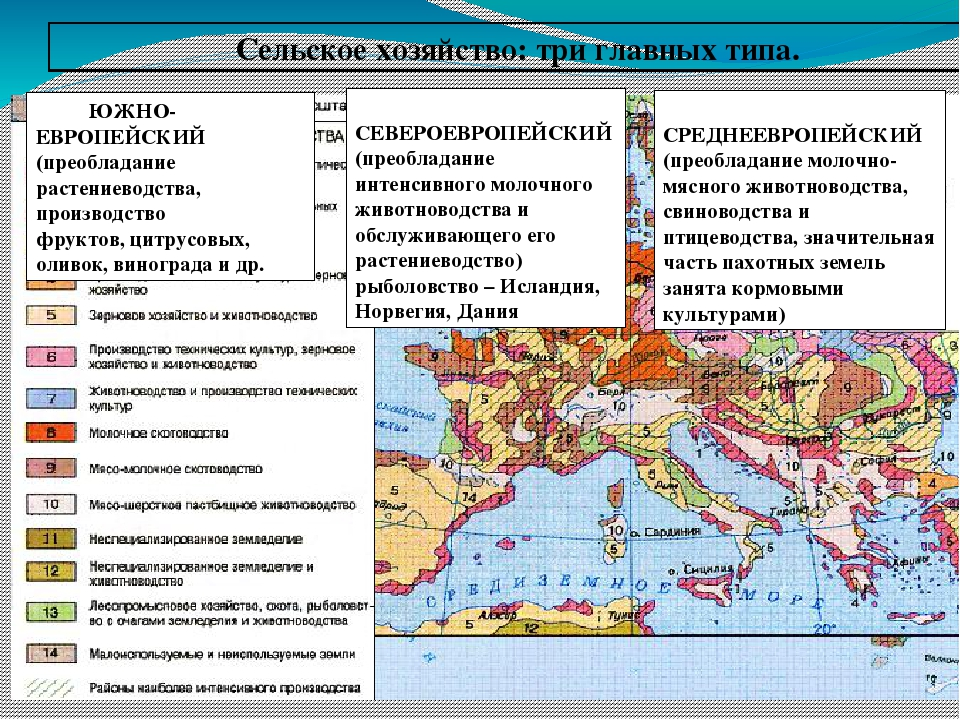 Районы нового освоения
1)В начале 60-х гг. произошло открытие крупного нефтегазоносного бассейна в акватории Северного моря;
2) к середине 90-х гг. там было выявлено более 450 месторождений нефти и природного газа – самые крупные – Статфьорд, Экофиск и Тролль;
3) В Нидерландах – одно из крупнейших в мире газовых месторождений – Слохтерен; 
Р-н Северного моря удовлетворяет 1/3 потребностей зарубежной Европы в нефти и 2/5 в природном газе. Но в связи с этим возникает немалая экологическая угроза, не говоря уже о рыболовстве, которому нанесен непоправимый ущерб.
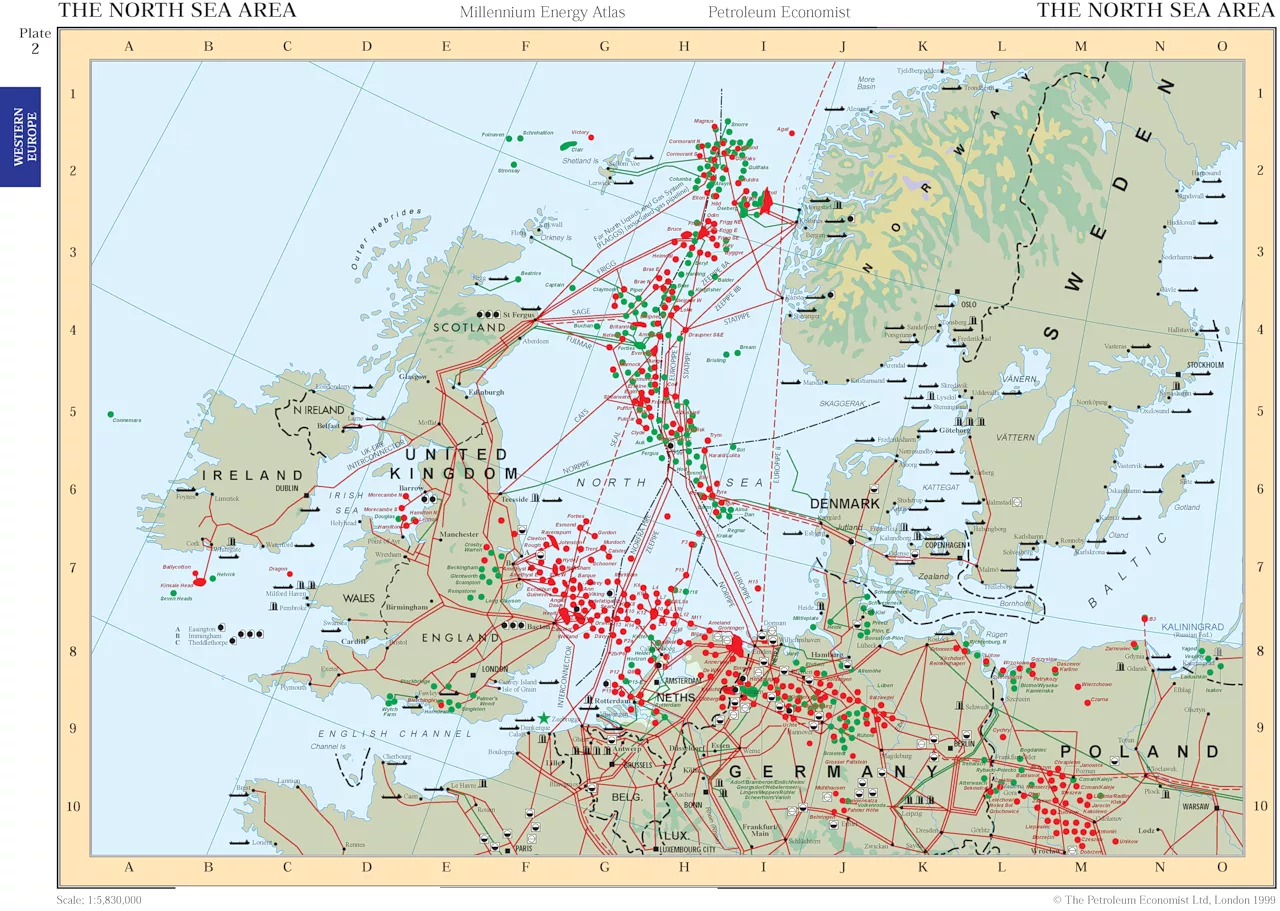 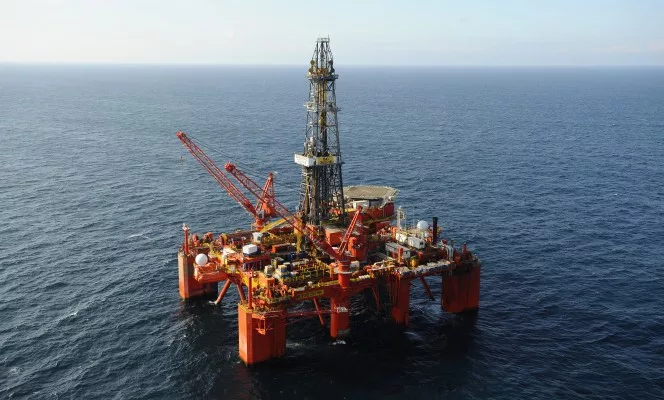 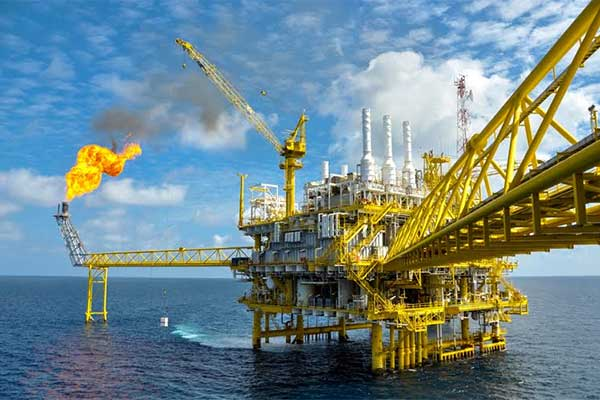 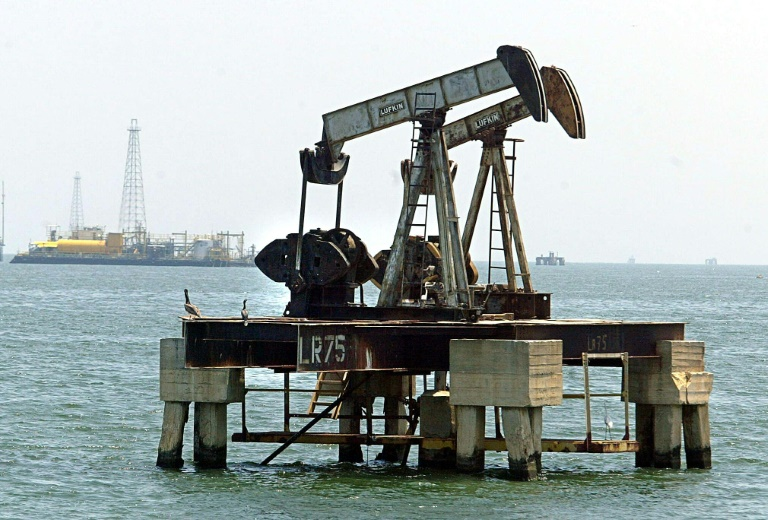 Заключение
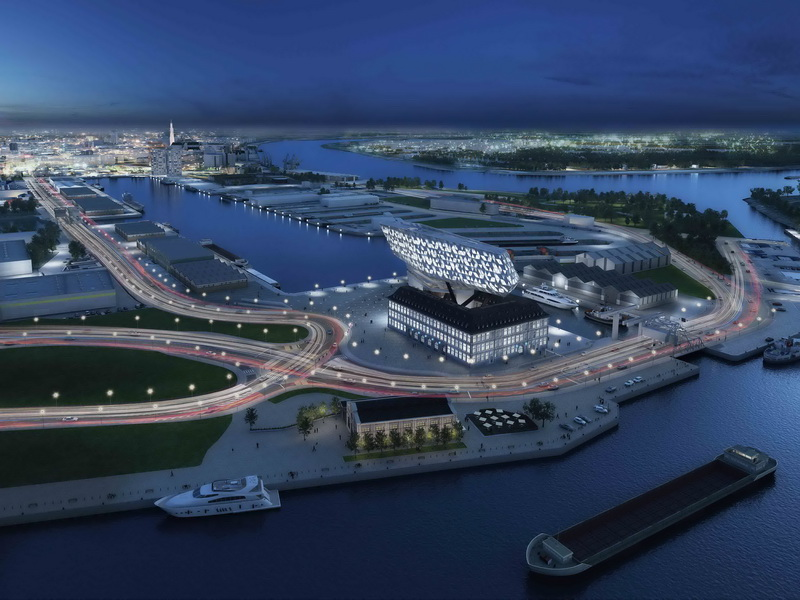 Зарубежная Европа – самый небольшой по территории регион мира, но роль его в мировом хозяйстве очень велика.
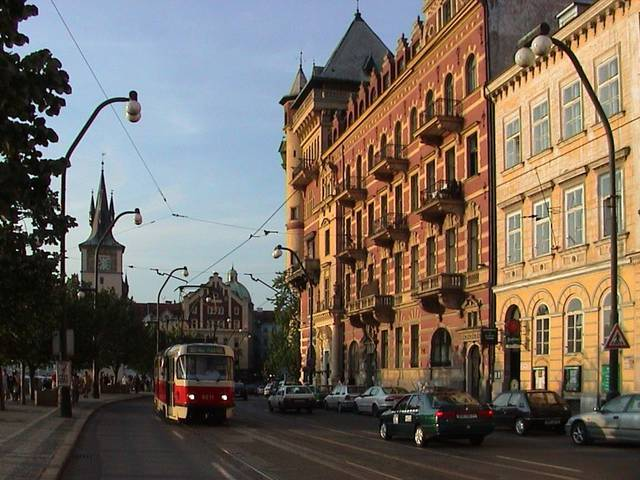 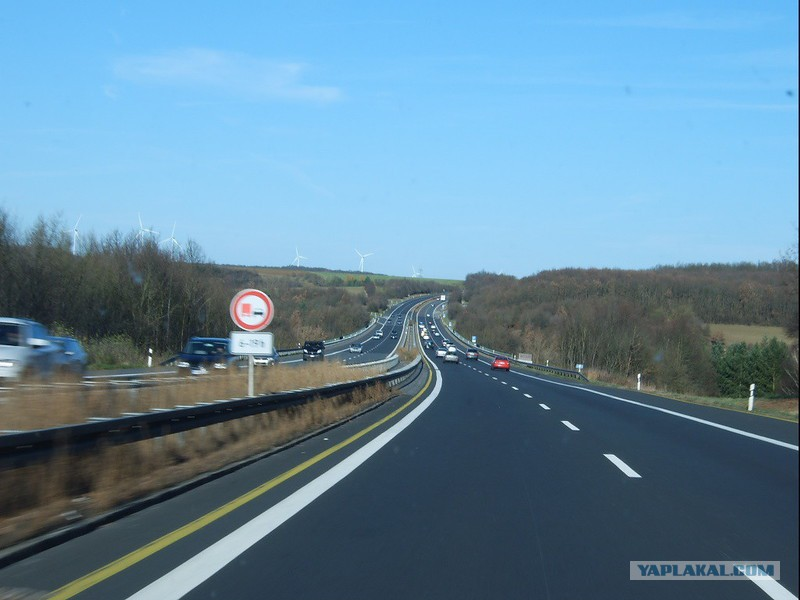 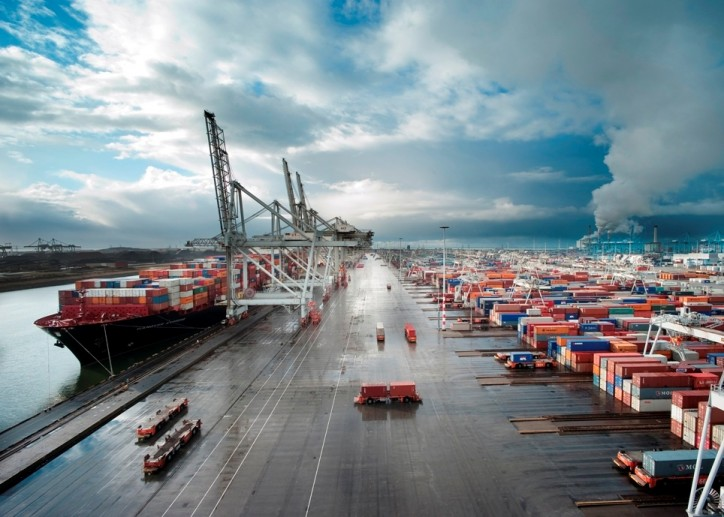